التكاثر عند النباتات
أحمد الشايب
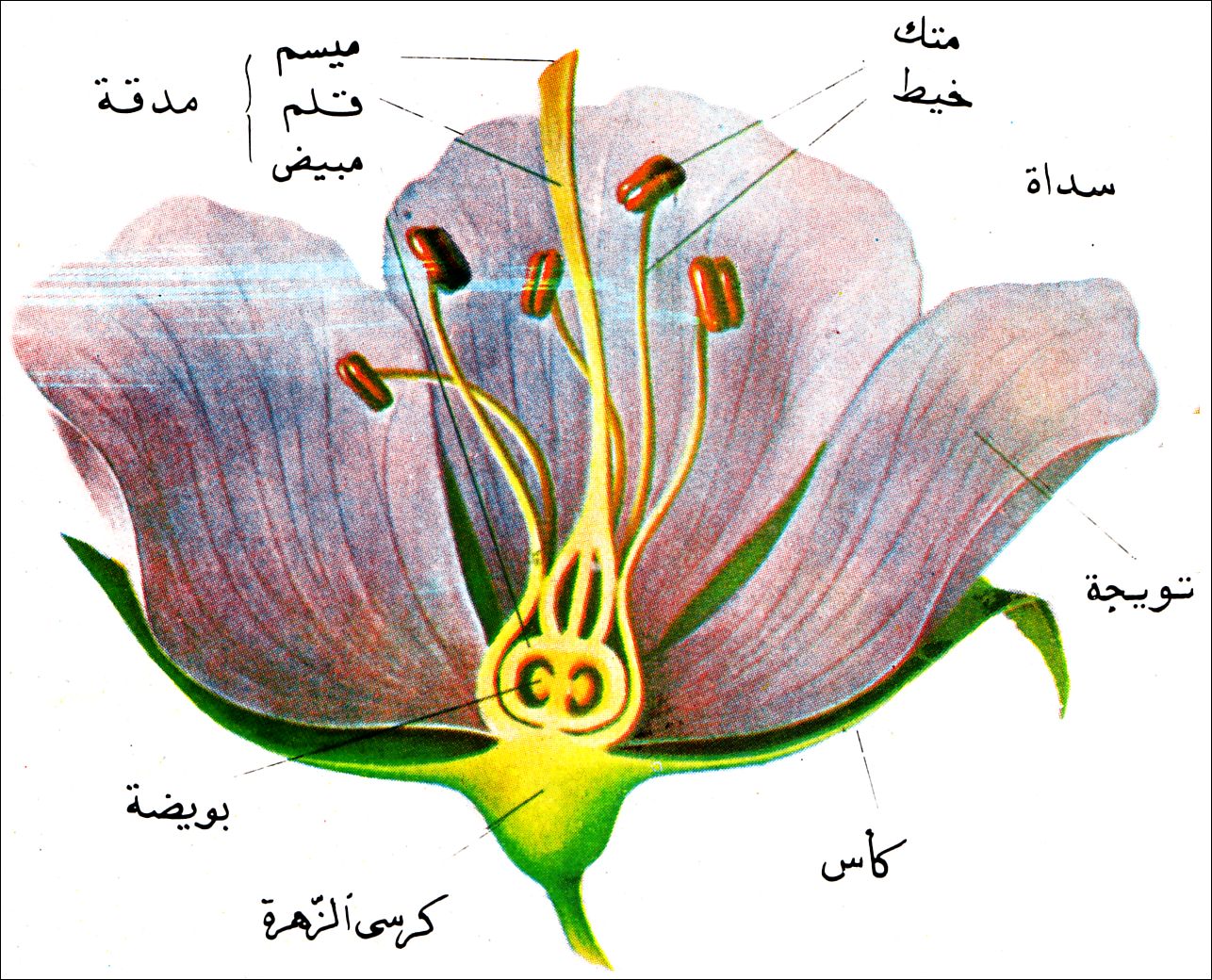 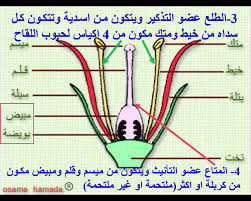 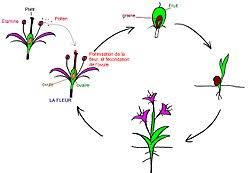 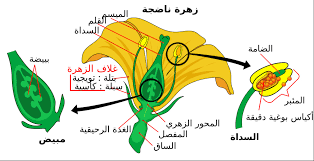